"Partito di lì, Elia trovò Eliseo, figlio di Safat. Costui arava con dodici paia di buoi davanti a sé, mentre egli stesso guidava il dodicesimo. Elia, passandogli vicino, gli gettò addosso il suo mantello .

Quello lasciò i buoi e corse dietro a Elia, dicendogli: Andrò a baciare mio padre e mia madre, poi ti seguirò. Elia disse: Và e torna, perché sai che cosa ho fatto per te. Allontanatosi da lui, Eliseo prese un paio di buoi e li uccise; con la legna del giogo dei buoi fece cuocere la carne e la diede al popolo, perché la mangiasse. Quindi si alzò e seguì Elia, entrando al suo servizio." 

(1Re 19,19-21)

Elia aveva con tale atto proceduto ad una vera e propria "investitura".
"Il mantello è simbolo della persona e, in qualche modo, anche dei suoi diritti. Gettare il mantello su qualcuno costituisce un segno di acquisto, di desiderio di alleanza."
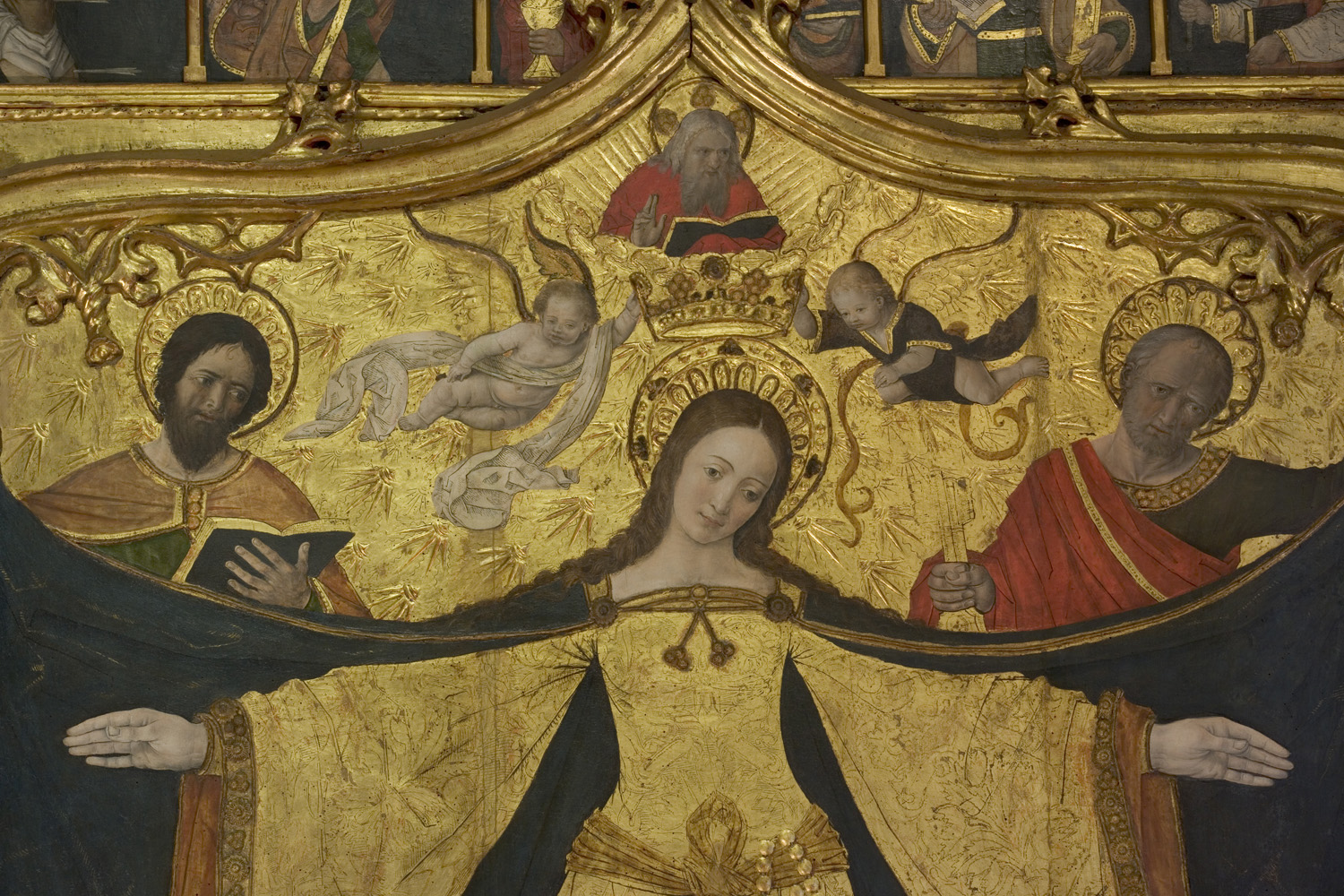 Mt 23,37 

« Jerusalem, Jerusalem, quae occidis prophetas, et lapidas eos, qui ad te missi sunt, quoties volui congregare filios tuos, quemadmodum gallina congregat pullos suos sub alas, et noluisti ? »
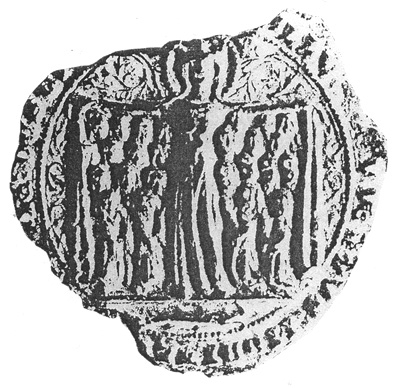 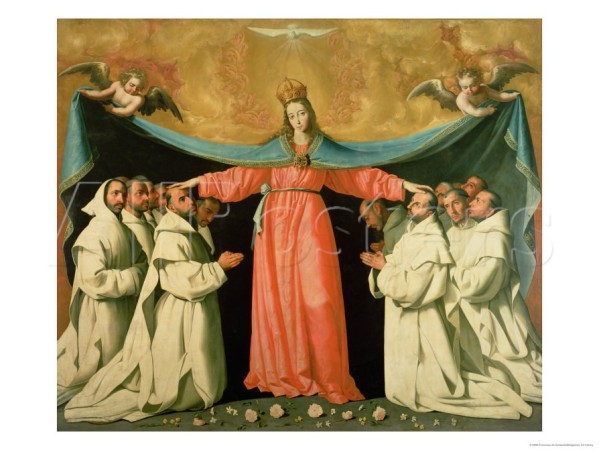 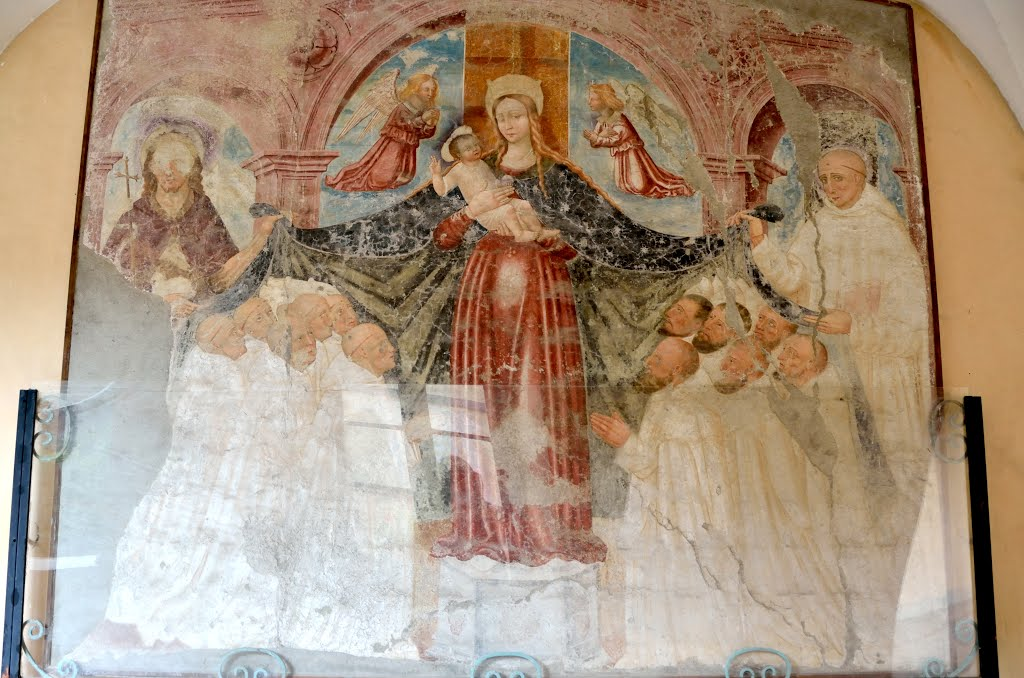 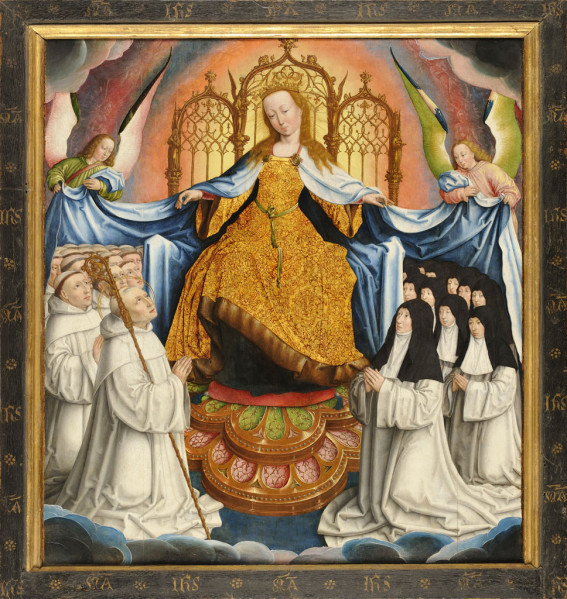